Река Тосно – река времен
Радофинниково,  Марьино
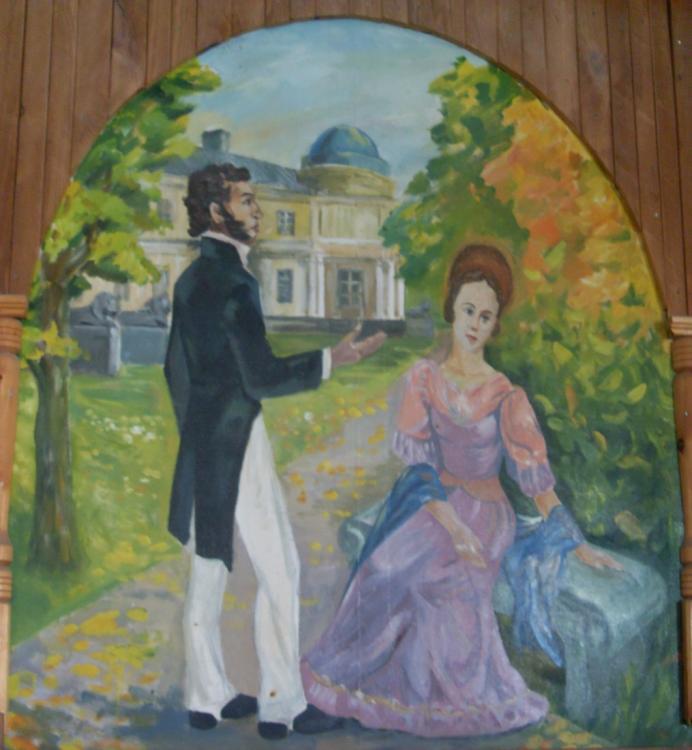 Над презентацией работала:
Учитель истории и обществознания МБОУ «Гимназии №2 г.Тосно»
Цыгикало Наталья Васильевна